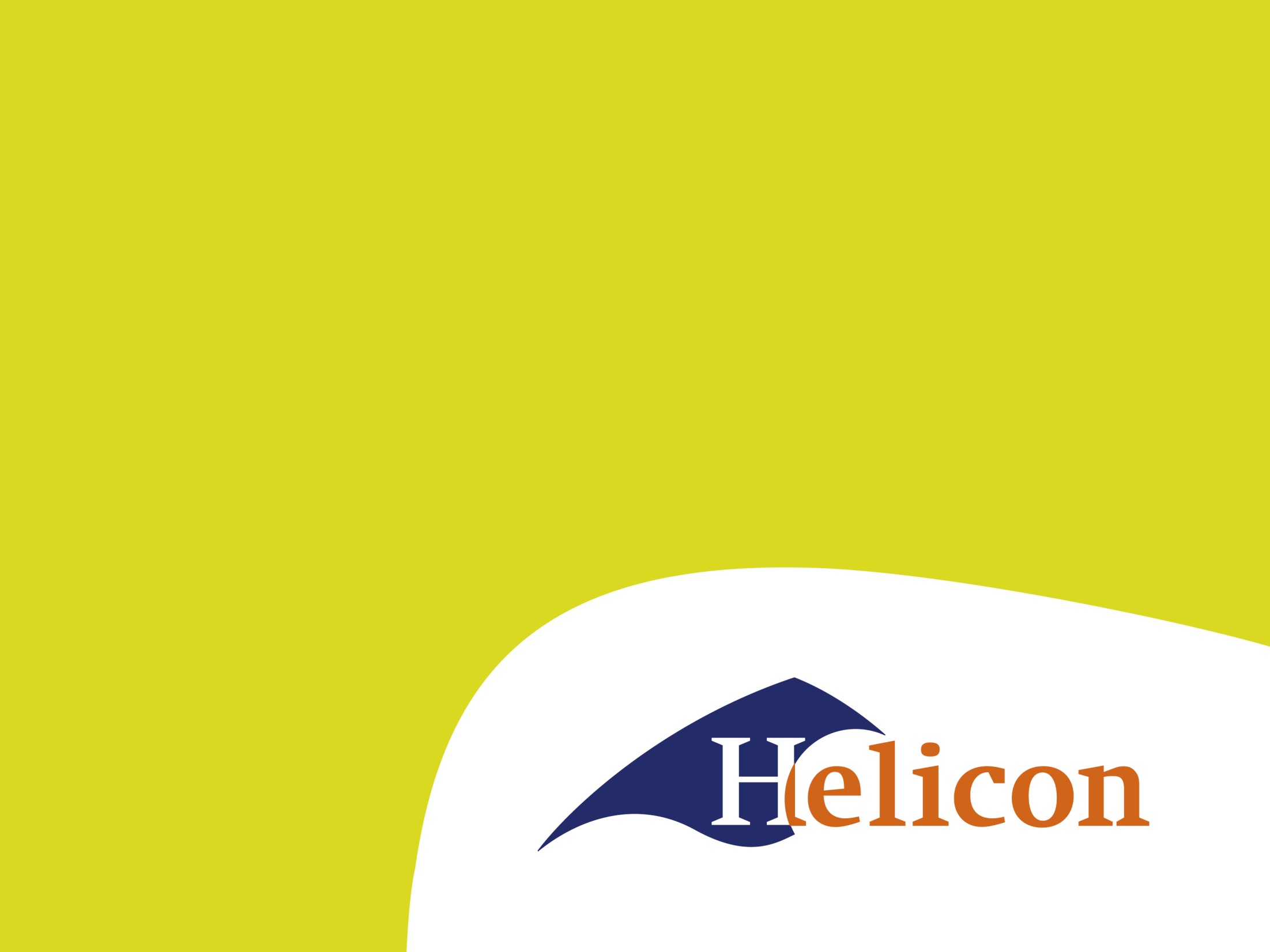 Les Stad en wijk lj3 p1
Een-na-laatste les voor de toets
24 oktober 2019
Programma van deze les:
9.00 uur: Terugblik op Utrecht en Almere en verzamelen input

9.30 uur: Zelfstandig onderzoek naar de nieuwe begrippen die ook in de begrippenlijst staan voor de toets 

10.30 uur: Bespreken va de opdrachten + extra uitleg 

11.00 uur: Pauze

11.15 uur: Andere termen uit de begrippenlijst checken; alles duidelijk? 

12.00 uur: korte evaluatie van dit blok en programma voor volgende week bespreken. Bv. nog ‘stad en wijk’ input nodig voor IBS of input nodig voor stage?
Excursie Utrecht & Almere
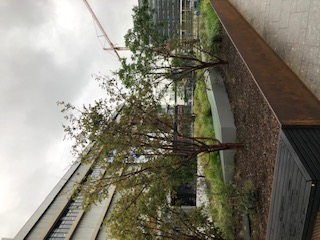 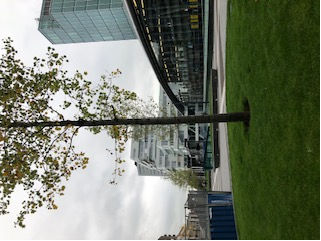 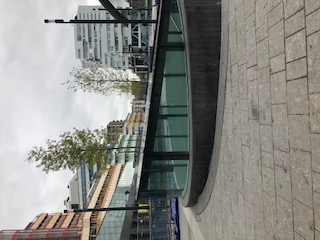 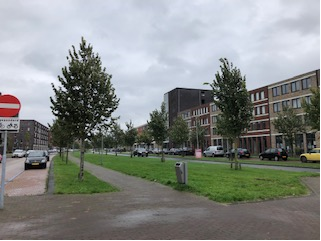 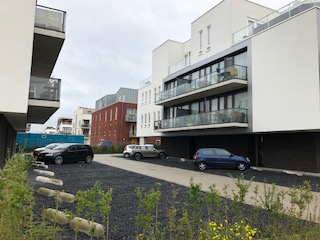 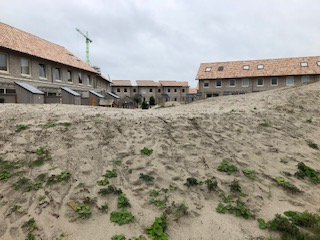 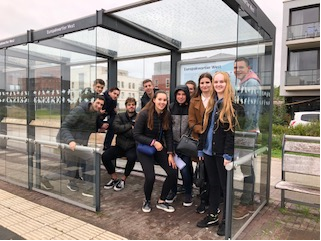 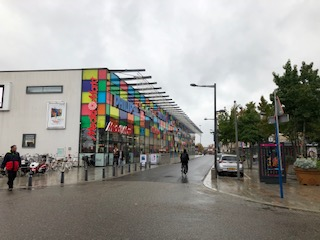 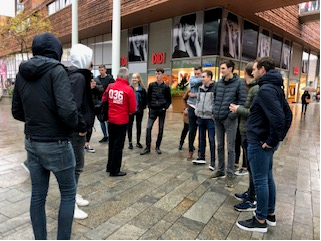 Opdrachten in Utrecht:
Opdrachten in Almere:
Welke functies zijn in en rond het centraal station verzameld? 
> Maak van minstens vijf verschillende functies duidelijke foto’s.

2) De Gemeente Utrecht heeft grote ambities met de omgeving van het centraal station. 
> Maak minstens vijf foto’s van duurzame en groene onderdelen of keuzes in de herontwikkeling van dit gebied.
1) Zoek tijdens de wandeling drie verschillende woningtypen en maak daar foto’s van.

2) De inrichting van de binnenterreinen is verschillend; kijk tijdens de wandeling of je een binnenterrein ziet en leg er minimaal 1 vast op de foto.

3) In de 'plinten' zien we verschillende voorzieningen; maak van minimaal 3 voorzieningen een duidelijke foto.
Nieuwe begrippen:
Burgerparticipatie vroeger en nu
Sociaal maatschappelijke uitdagingen
Energie transitie
Samen aan de slag voor het klimaat: meer CO2-reductie en aardgasvrij nieuwbouwwoningen. Bij de inrichting van het land moet rekening gehouden worden met klimaatverandering.
Toekomstbestendig wonen, door onder meer sloop en transitie van woningvoorraad, bestrijding van leegstand en meer kansen op de woningmarkt voor kwetsbare groepen.
Versterking van de regionale economie.
Een vitaal platteland, onder meer op basis van duurzame landbouw.
Meer aandacht voor de zorg en het sociale domein, onder andere voor de aanpak van eenzaamheid, kindermishandeling, huiselijk geweld en verwarde personen. Kwetsbare groepen mogen niet tussen wal en schip vallen.
Een beter werkend asielstelsel met nadruk op verbetering van het taalniveau, arbeidsparticipatie en terugkeer van migranten zonder verblijfsrecht.
Aanpak van problematische schulden van kwetsbare burgers.
Versterking van het openbaar bestuur, onder andere door digitalisering, informeren en weerbaar maken van de democratie.
Een andere financiële verhouding tussen overheden onderling.
Overkoepelende thema’s, die gaan onder meer over krimp- en grensregio’s, het aansluiten van de Nationale Omgevingsvisie op de bestaande Omgevingsvisies, en samenwerking op EU-dossiers.
Groep 4: 
Maakt twee fotocollages en verwerkt daarbij ook de antwoorden op de kijk-opdrachten van Utrecht en Almere.


											SUCCES!
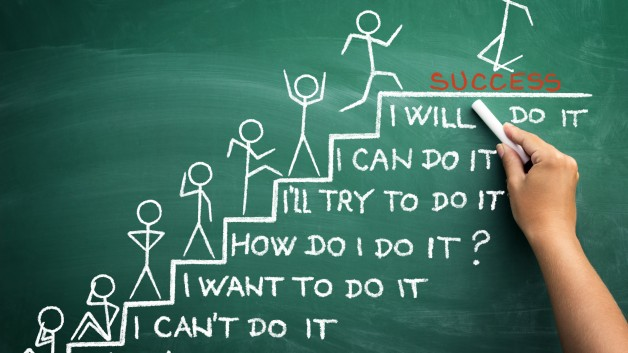 AL DIE ANDERE BEGRIPPEN 
Subsidieaanvraag: waarom, wanneer en het proces. 
Bestemmingsplan
Omgevingswet
Servicewijk
Aandachtswijk en Vogelaarwijk. 
Gentrificatie 
Gebiedsontwikkeling
Leefbaarheid & wijkontwikkeling 
Burgerparticipatie vroeger en nu 
Sociaal maatschappelijke uitdagingen 
Energie transitie
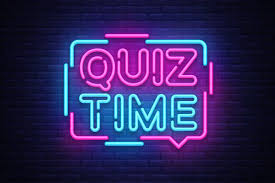 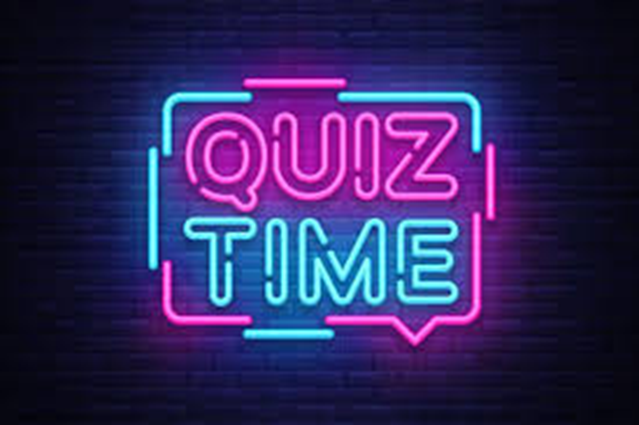 We maken vier teams.

2. Je leest allemaal op wiki alle beschikbare info door. Daarvoor krijgen jullie 15 minuten dus gebruik je tijd slim.

3. Maak over alle informatie (en met name de begrippen!) 4 vragen voor de andere groepen. 2 gemakkelijke en 2 moeilijke.

4. We spelen de kwis in 2 ronden: 2 rondjes makkelijk, 2 rondjes moeilijk. 

5. We houden de scores bij: 1 punt voor de makkelijke vraag, 2 punten voor de moeilijke. 

Hoe werkt het: 
na iedere vraag overleggen de teams en schrijven hun antwoord op. 
Pascalle neemt de antwoorden in en lees voor wat er staat. 
Het vragenstellende team bepaalt of een antwoord goed is. Bij twijfel is Pascalle de jury. 
Bij gelijke stand is er een reserve vraag, voor 4 punten! Hierdoor kan iedereen nog winnen.
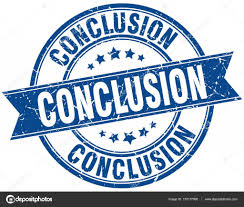 Korte evaluatie van deze periode en programma voor volgende week bespreken. Bv. nog ‘stad en wijk’ input nodig voor IBS of input nodig voor stage?
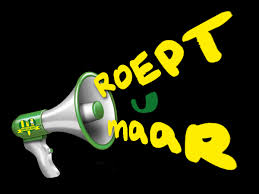 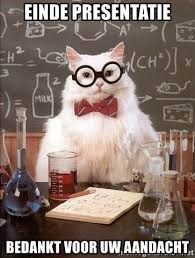